Community Coordinated Modeling Center (CCMC)
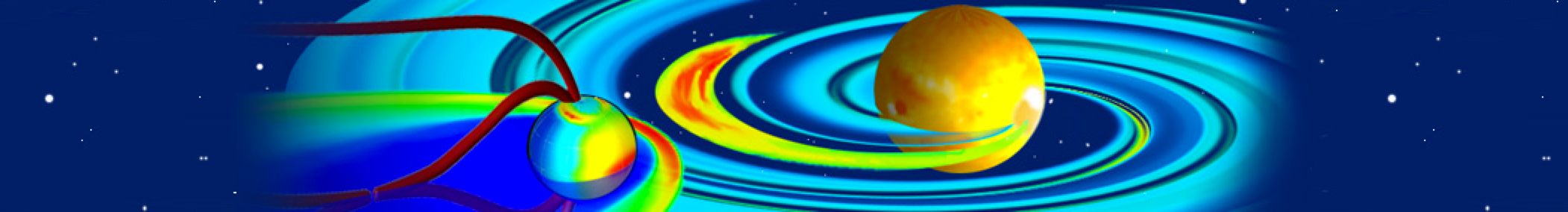 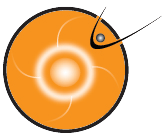 Tour of CCMC Models.
Runs-on-Request:
Global Magnetosphere Models
Masha Kuznetsova   & CCMC Team
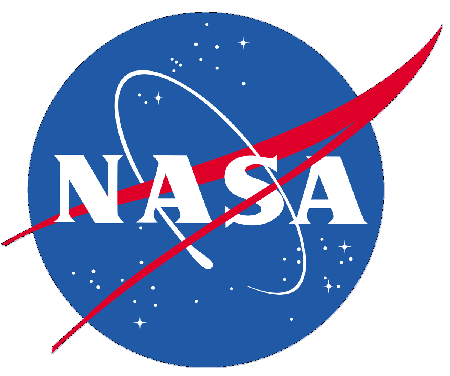 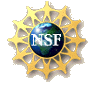 [Speaker Notes: Welcome to the “Introduction to Space Weather: Tools and Concepts” School. My name is Masha Kuznetsova. I am leading the Community Coordinated Modeling Center (CCMC). The CCMC (http://ccmc.gsfc.nasa.gov) is an asset of US multi-agency partnership including sponsoring agencies  NASA and National Science Foundation. CCMC is also an asset of the entire  space science and space weather community world-wide. Several members of the CCMC team came to this workshop to provide support for this school. You will learn more about CCMC, its tools and services during this school and workshop.

CCMC Staff: http://ccmc.gsfc.nasa.gov/staff/index.php
CCMC Staff attending the Workshop (at your service):
Masha Kuznetsova (magnetosphere scientist, CCMC director)
Marlo Maddox (lead developer of CCMC Integrated Space Weather Analysis System http://iswa.ccmc.gsfc.nasa.gov)
Yihua Zheng (magnetosphere and space weather scientist and analyst, lead of CCMC Space Weather Research, Education and Development Initiative (Space Weather REDI, http://ccmc.gsfc.nasa.gov/support/SWREDI/swredi.php)
Sandro Taktakishvili (solar and space weather scientist and analyst)
Ja Soon Shim (ionosphere scientist)
Satabjit Bakshi (CCMC IT Infrastucture engineer)
Alex Glocer (magnetosphere scientist, CCMC advisor)]
Dissemination of Space Weather Resources:
CCMC Runs-on-Request (RoR) System
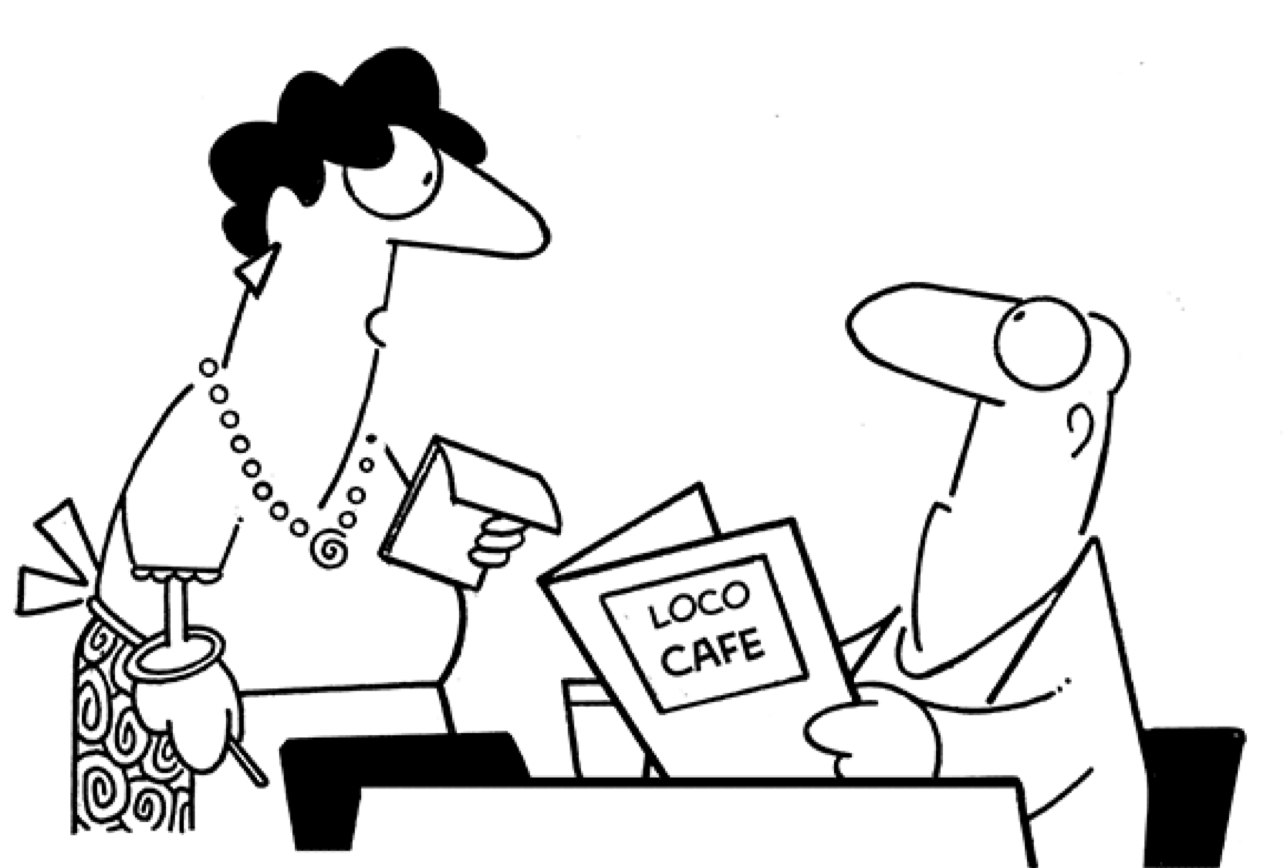 Research
Hand-on Education
Student Contest
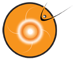 MODELS
DATA
Data Products
Models
Dissemination
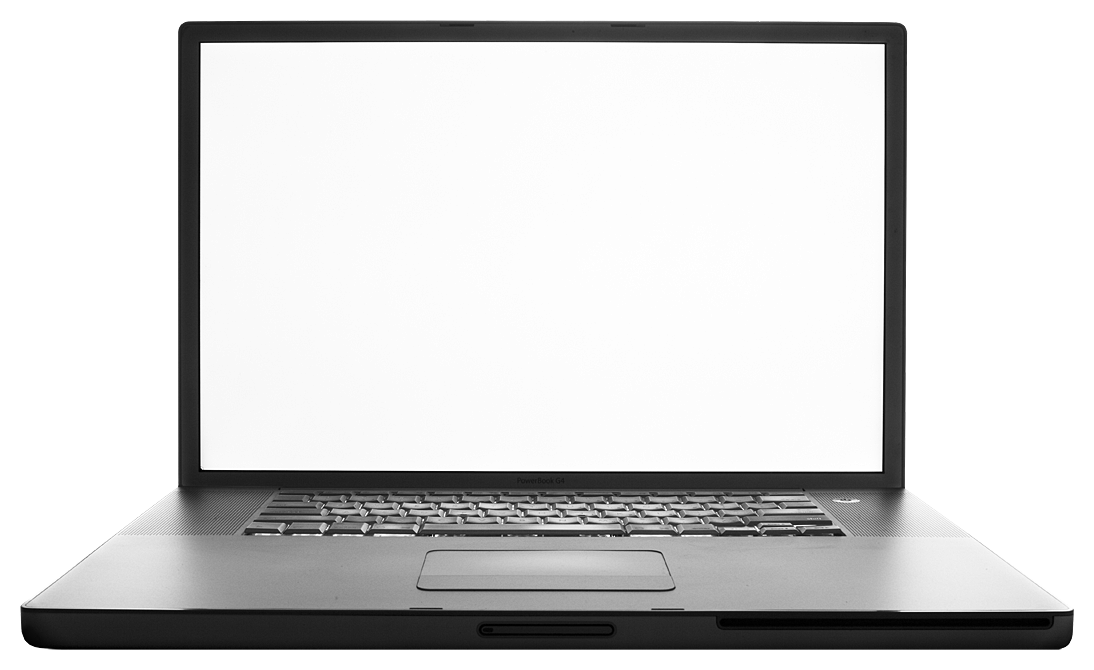 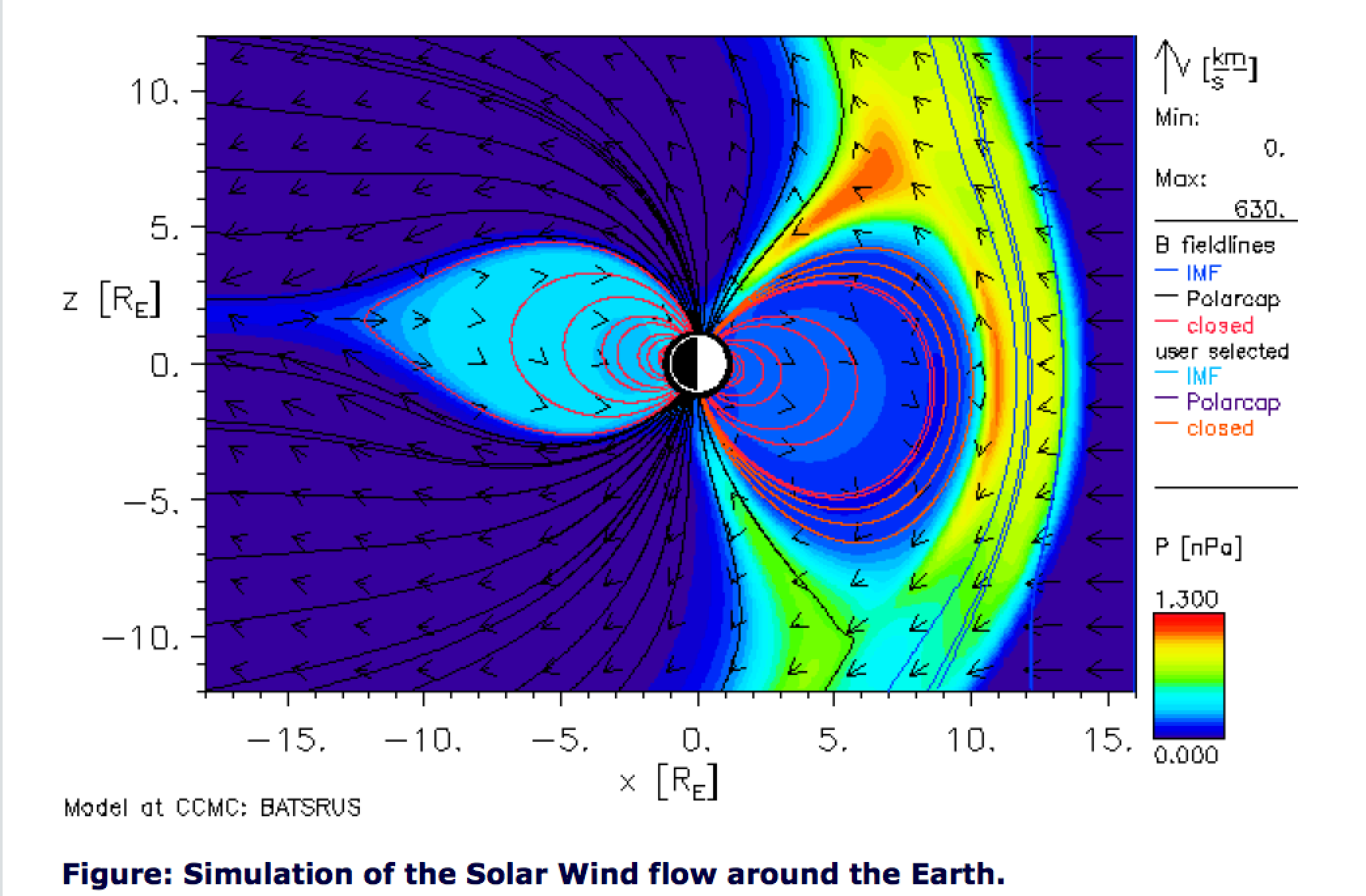 Models are served to the international research community
http://ccmc.gsfc.nasa.gov
[Speaker Notes: Dissemination of simulation results was an issue prior to CCMC (before 2000). 
The CCMC brings you the power to access state of the art modeling capabilities  through your laptop. 
During one of the hands-on sessions you will learn how to use CCMC Runs-on-Request system.]
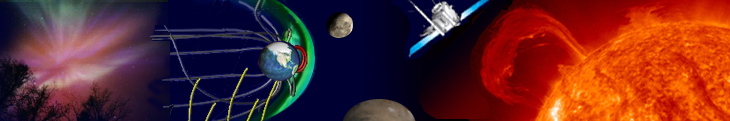 Expanding Collection of Models at CCMC: > 80
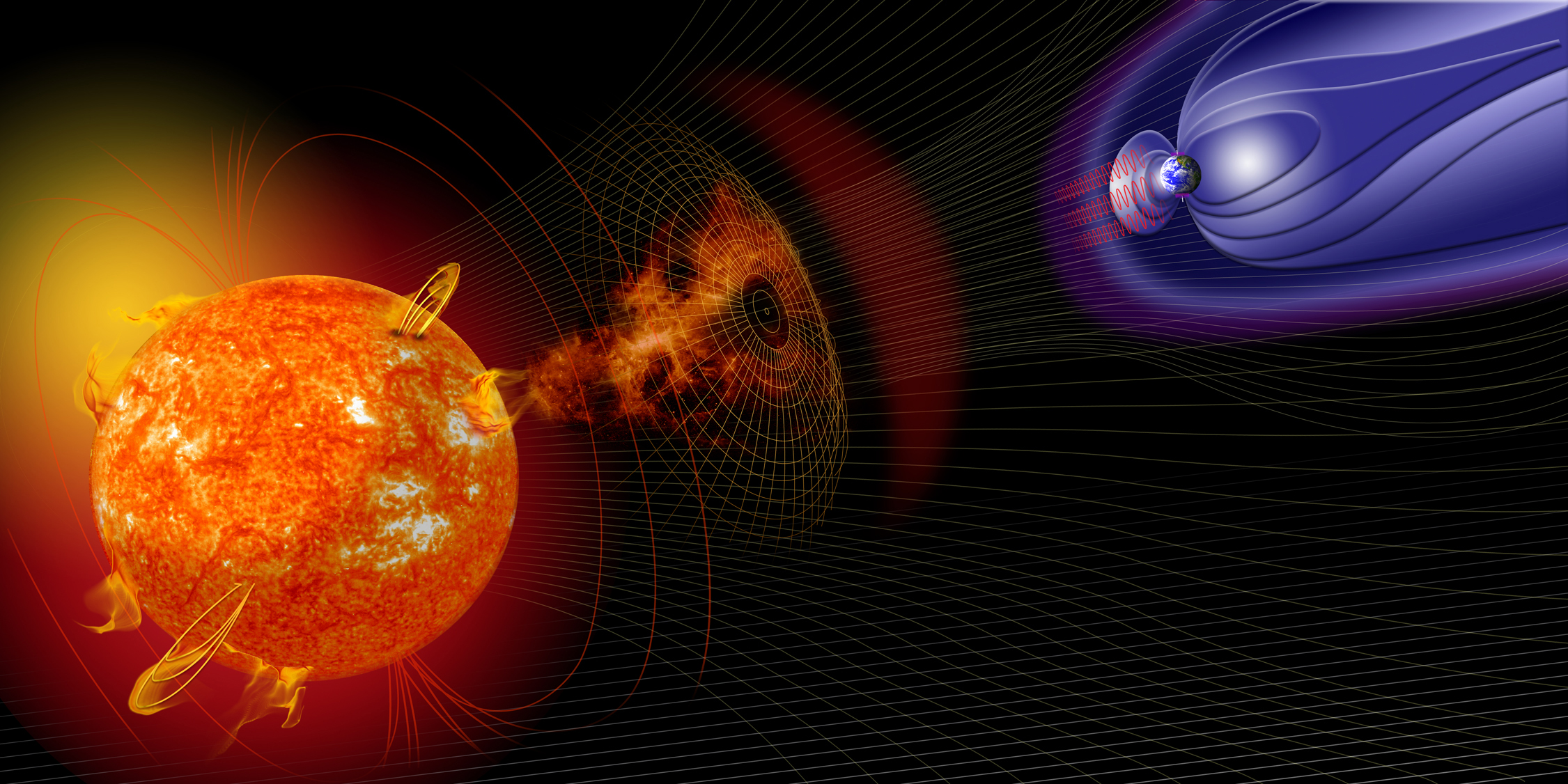 SAMI-2
SAMI-3
LFM-TING
GUMICS
SWMF.SC
TIE-GCM
LFM-MIX
GIC
PFSS.Petrie
CTIPe
IRI
ENLIL
PFSS.Macneice
OpenGGCM
USU-GAIM
Posner SEP
PFSS.Luhmann
SWMF+RCM+deltaB
RCM
SWACI-TEC
PREDICCS
ANMHD
SWMF+RCM
Fok.CIMI
MODEL ZOOM IN HERE
SWMF+RCM+RBE
ABBYNormal
EXO Solar Wind
Fok.RC
UMASEP
SWMF+RCM+CRCM
EMMREM
UPOS RB
MSIS
SRPM
LFM-MIX-TIEGCM
AE-8/AP-8
GITM
CORHEL
MAG4
LANLstar
WINDMI
AE-9/AP-9
PBMOD
Heltomo SMEI
ASAP
Tsyganenko
IGRF
VERB
TRIPL-DA
ENLIL+Cone
WSA
Fok RBE
Weigel-deltaB
Weimer IE
Heltomo IPS
PS VP
Apex
MAGIC
Weimer-deltaB
BRYNTRN
AACGM
Ovation Prime
ASSA
SNB3GEO
JB2008
SWMF.SH
COSGROVE-PF
NLFFF.Wiegelmann
Inner 
Magnetosphere
Ionosphere/Thermosphere
Corona
Heliosphere
Magnetosphere
3
[Speaker Notes: Expanding collections of space environment models and model chains cover the entire domain from the solar corona to the Earth’s upper atmosphere.
In the next slide I will present a few examples illustrating different sub-domain using simulation results of different models.]
Space Weather Without Boarders
Environment Spatial Scales
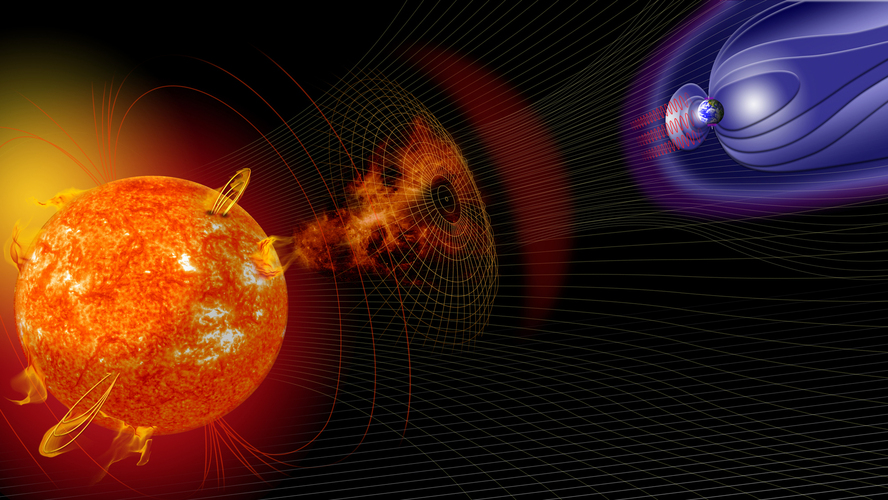 Heliosphere: ~ 100 au			~ 100 au
From Sun to Saturn: ~ 10 au
From Sun to Earth: 1 au ~ 150,000,000 km
1 a.u  ~ 200 Solar radii (Rs)
Earth 
Ionosphere/
Thermosphere
Earth Magnetosphere
Sun
1 Solar radius 			 ~ 110 Earth radii (Re)
1 Earth’s radius (Re) 	 = 6370 km
Geosynchronous orbit 	    6.6 Re
Kinetic scales:    ~100 m – 0.1 Re
Plasma structures 
in ionosphere:   ~ 1 m – 100 m
Diversity of spatial scales : > 1010
There is a strong coupling between the scales
[Speaker Notes: To summarize our ran through the space weather phenomena in heliopshere  let’s review spatial scale of the space weather system.

Heliosphere: 			~ 100 au
From Sun to Saturn: 	~ 10 au
From Sun to Jupiter:	~ 5 au
From Sun to Earth: 	   1 au ~ 150,000,000 km

1 a.u				 ~ 200 Solar radii (Rs)
1 Solar radius 			 ~ 110 Earth radii (Re)
1 Earth’s radius (Re) 	 = 6370 km

Geosynchronous orbit 	    6.6 Re
Kinetic scales: 		 ~100 m – 0.1 Re
(depending on particle mass, energy, local magnetic field strength)

Diversity of spatial scales (more that 10 orders of magnitude). 

For comparison: terrestrial weather spatial domain is about 30 km thick (wrapped around the Earth).
Typical clouds extend no further than only 10 km, about the height of Mt. Everest. 

No wonder that understanding and  forecasting space weather is a serious challenge.]
Type of Models
Empirical Models

Physics-based (first principle models with different approximations). Examples:
	- Magnetohydrodynamics (MHD) – single species fluid
	- Multi-fluid, Hall MHD
	- Kinetic (particles)

Data assimilative
Modeling Sub-Domains
Solar Corona [ Rs ]:	 		1-2.5 Rs,   1-20 Rs
Heliosphere [au]: 			1-2 au, 1-10 au +
Global Magnetosphere [Re]:	
			2 -3 Re – inner boundary
			20 – 40 Re – inflow boundary
			(- 1000) – (-300 Re) – tailward boundary
Ionosphere Electrodynamics: on the sphere (120 km)	
Inner Magnetosphere [Re]: 	1-8 Re
	- ring current ( 1- 8 Re)
	- radiation belts
Ionosphere [km]: 			80 – 1000 km
[Speaker Notes: To address the issue of diversity of special scales the heliosphere is divided (for modeling purposes) into subdomains. 
Different levels of approximations is required in different sub-domains depending on the underlying physical process.
There is  a strong coupling between some subdomains

To trace CME propagation from the solar corona to the Earth’s upper atmosphere – coupling model chain are required. 
Community is building “Space Weather Modeling Frameworks”.]
Multi-scale models, coupled model chains and adaptive simulation grids are required to model impacts from the Sun
Example: Space Weather Modeling Framework (SWMF), Gombosi et al, U. Mich.
Runs-on-Request
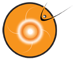 Models are served to the international research community 
through web-based interactive Runs-on-Request service
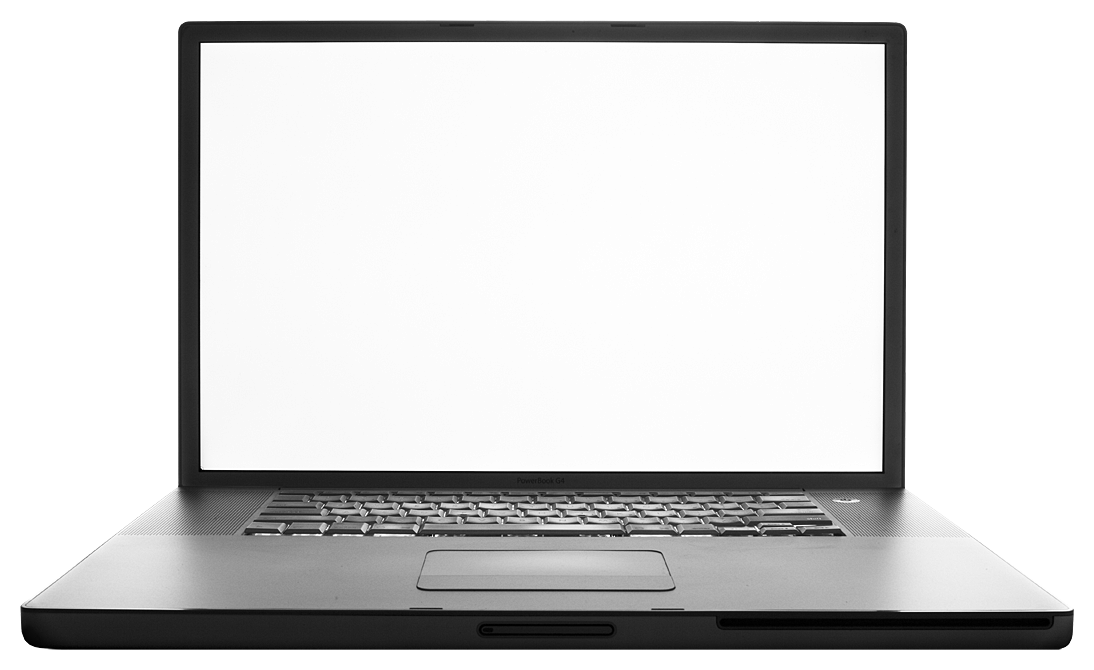 Requests
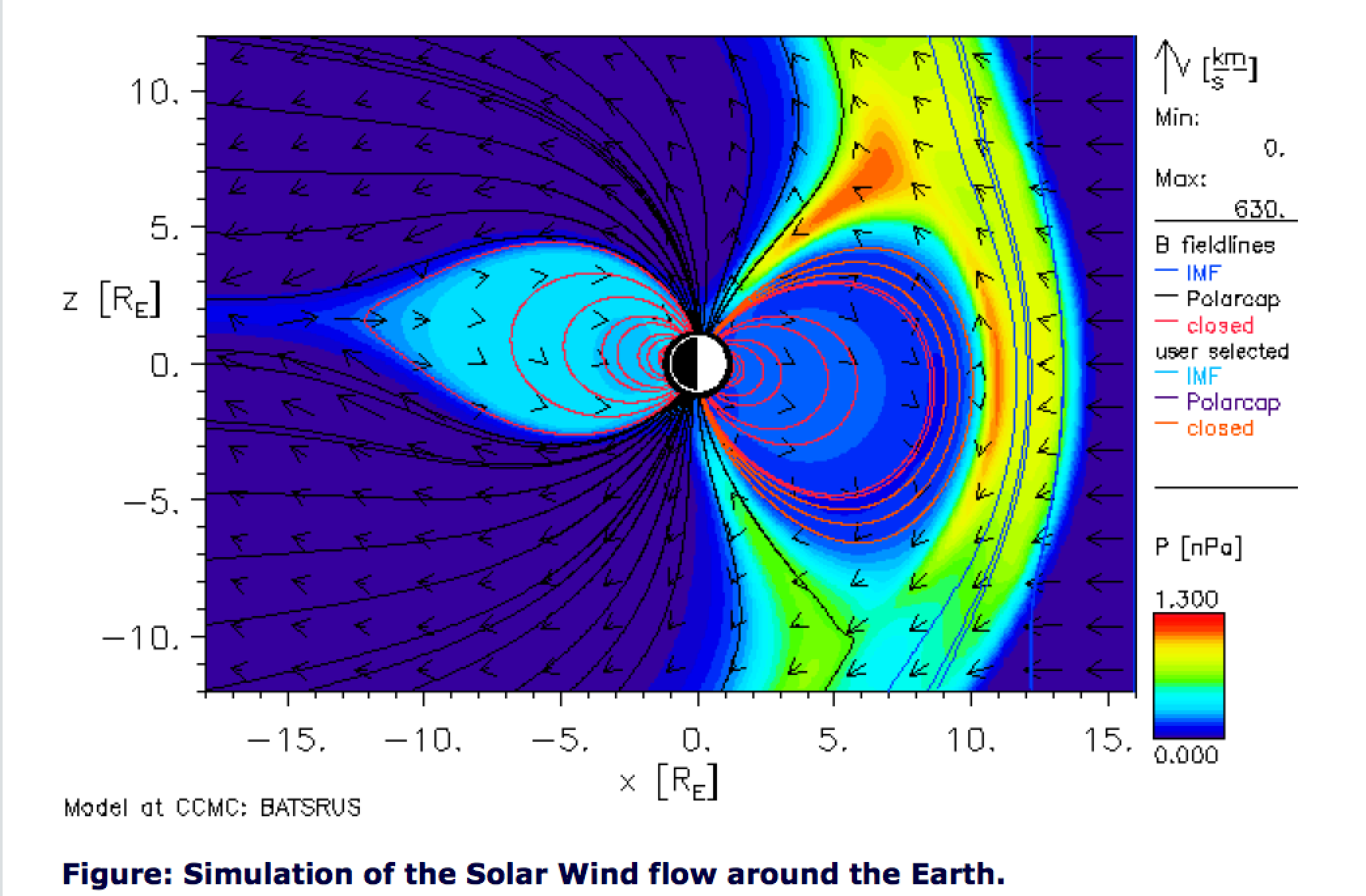 Results
(since 2001)
User-configurable input parameters and model settings.
Users advising and custom simulations.  
Create synergy between analysis of observational data and scientific modeling.
Maximize return on investments into model development.
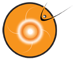 Interactive On-line Visualization & Analysis
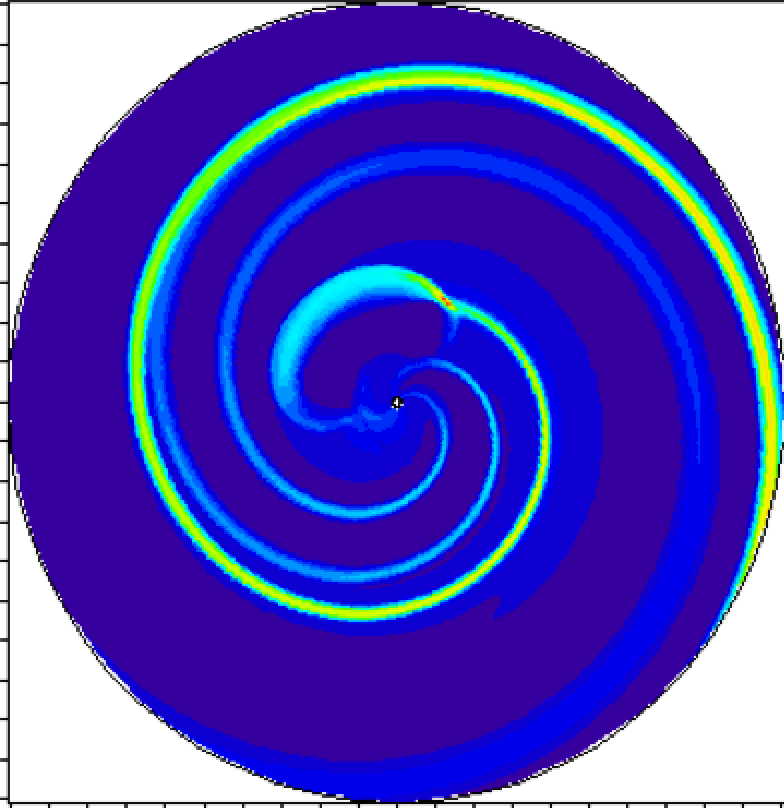 Basic model output and derived quantities.
User-ordered custom variables (email the formula to Lutz and it will be tested & added).
Automated movie & time series generation.
Time series plotter & analyzer.
2D slices, Line plots, 3D flow lines, ASCII lists 
Magnetic mapping.
Interfaces with Virtual Observatories.
Change-Log on CCMC web page.
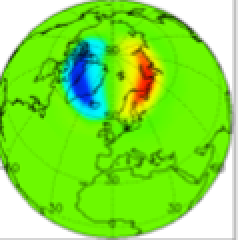 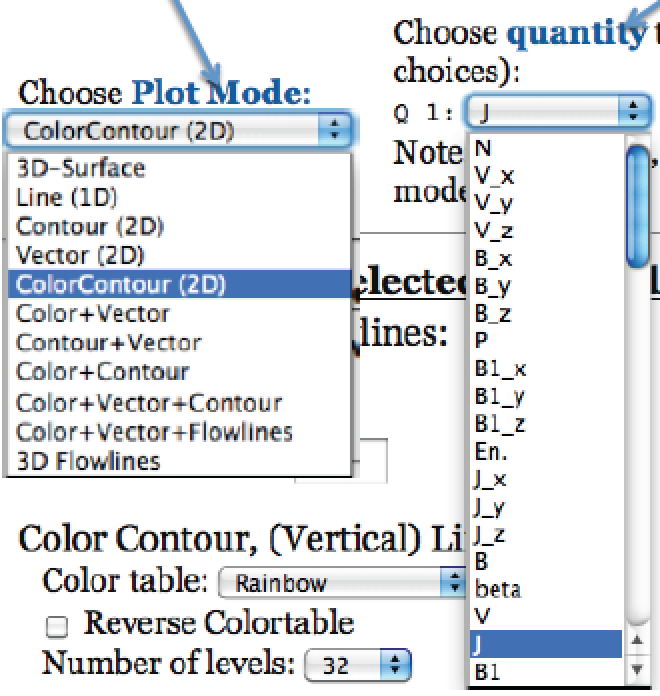 Choose Quantities:
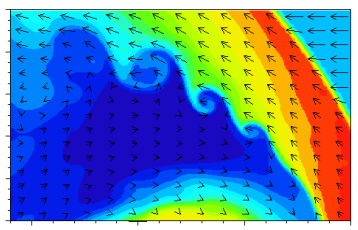 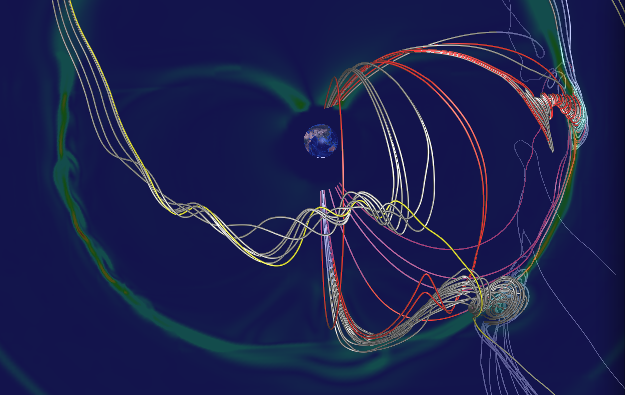 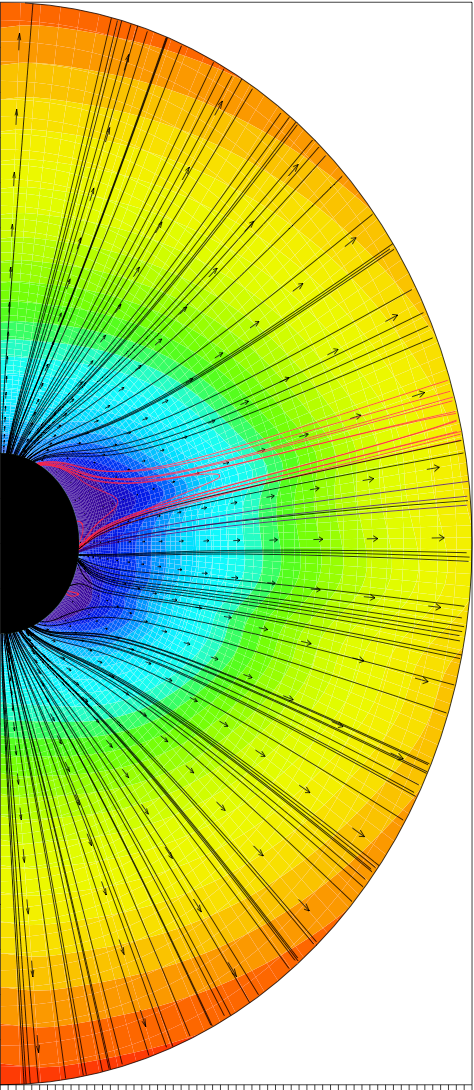 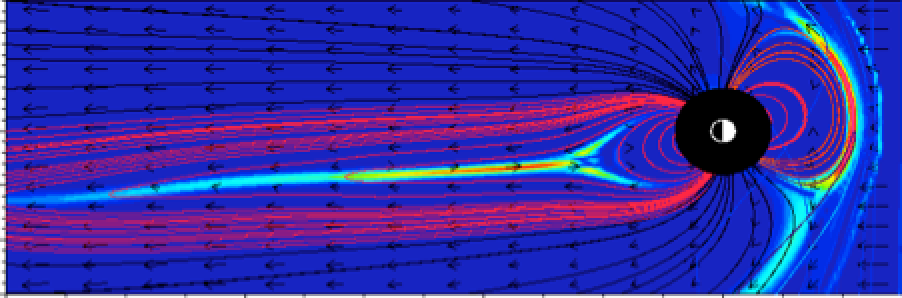 Lutz Rastaetter
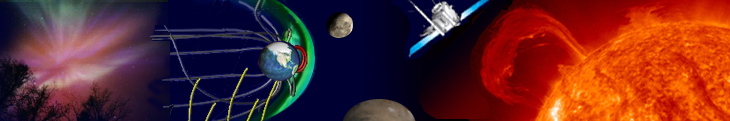 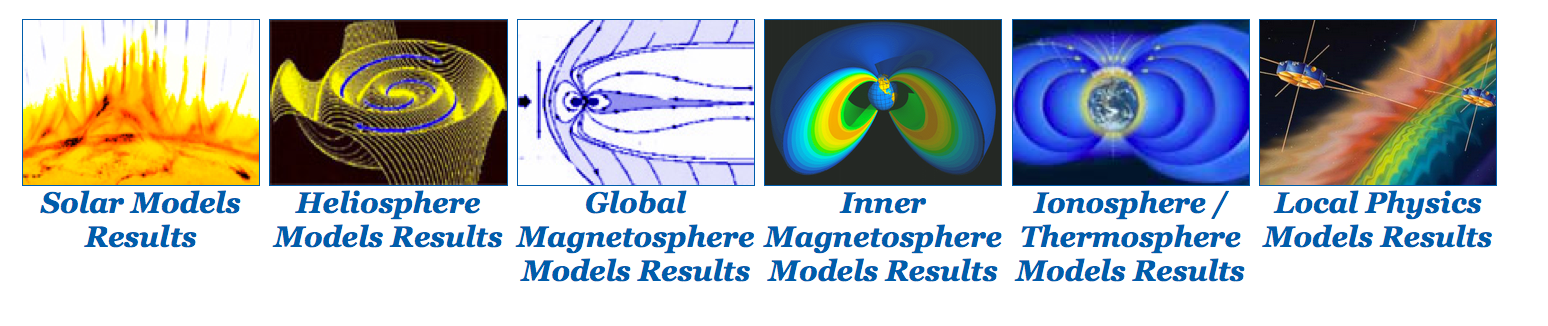 Expanding Collection of Models at CCMC: > 80
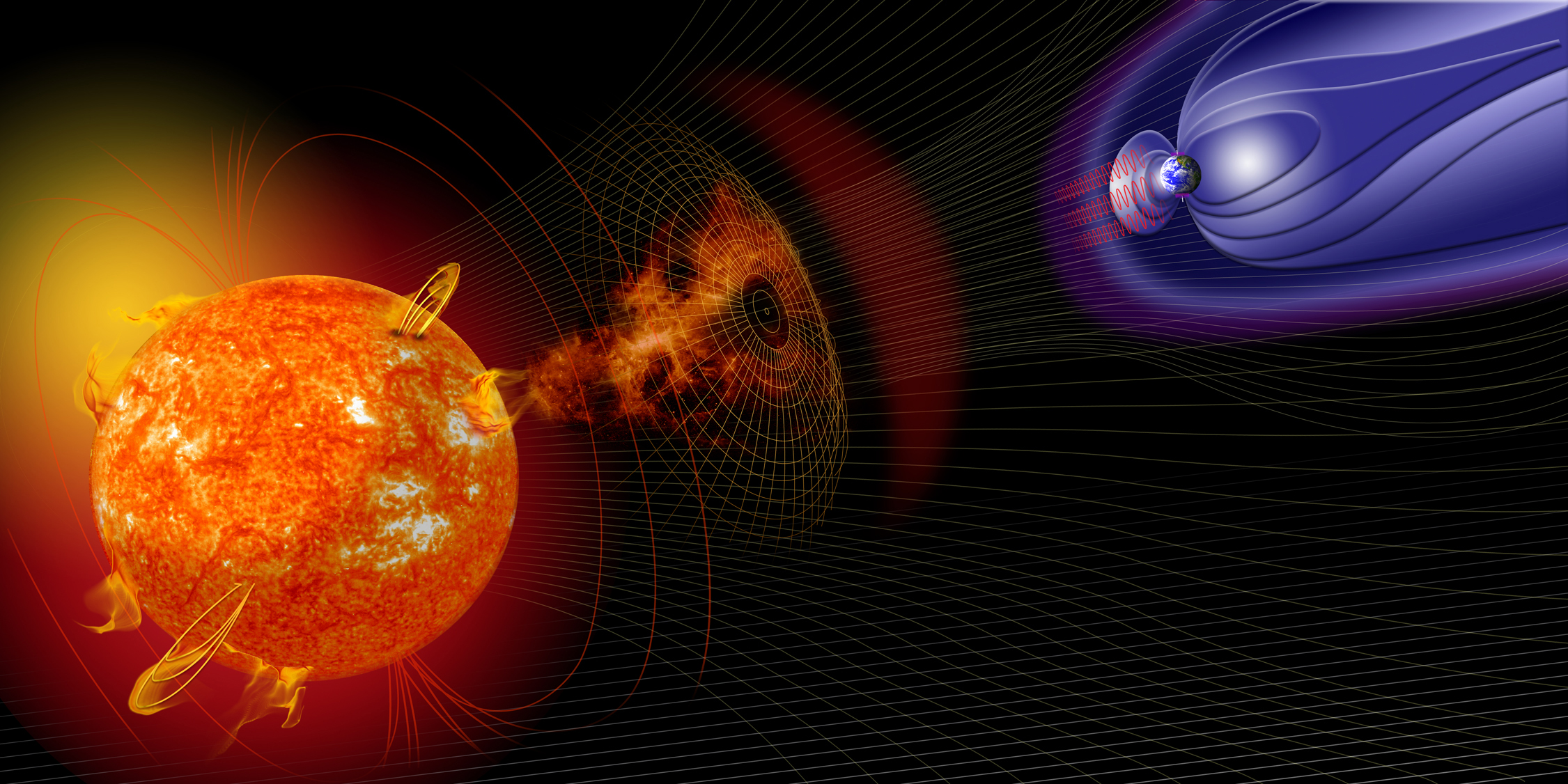 SAMI-2
SAMI-3
LFM-TING
GUMICS
SWMF.SC
TIE-GCM
LFM-MIX
GIC
PFSS.Petrie
CTIPe
IRI
ENLIL
PFSS.Macneice
OpenGGCM
USU-GAIM
Posner SEP
PFSS.Luhmann
SWMF+RCM+deltaB
RCM
SWACI-TEC
PREDICCS
ANMHD
SWMF+RCM
Fok.CIMI
MODEL ZOOM IN HERE
SWMF+RCM+RBE
ABBYNormal
EXO Solar Wind
Fok.RC
UMASEP
SWMF+RCM+CRCM
EMMREM
UPOS RB
MSIS
SRPM
LFM-MIX-TIEGCM
AE-8/AP-8
GITM
CORHEL
MAG4
LANLstar
WINDMI
AE-9/AP-9
PBMOD
Heltomo SMEI
ASAP
Tsyganenko
IGRF
VERB
TRIPL-DA
ENLIL+Cone
WSA
Fok RBE
Weigel-deltaB
Weimer IE
Heltomo IPS
PS VP
Apex
MAGIC
Weimer-deltaB
BRYNTRN
AACGM
Ovation Prime
ASSA
SNB3GEO
JB2008
SWMF.SH
COSGROVE-PF
NLFFF.Wiegelmann
[Speaker Notes: Models sorted by domain at the CCMC website: 
http://ccmc.gsfc.nasa.gov]
Solar Magnetograms: Input for Models of Solar Corona
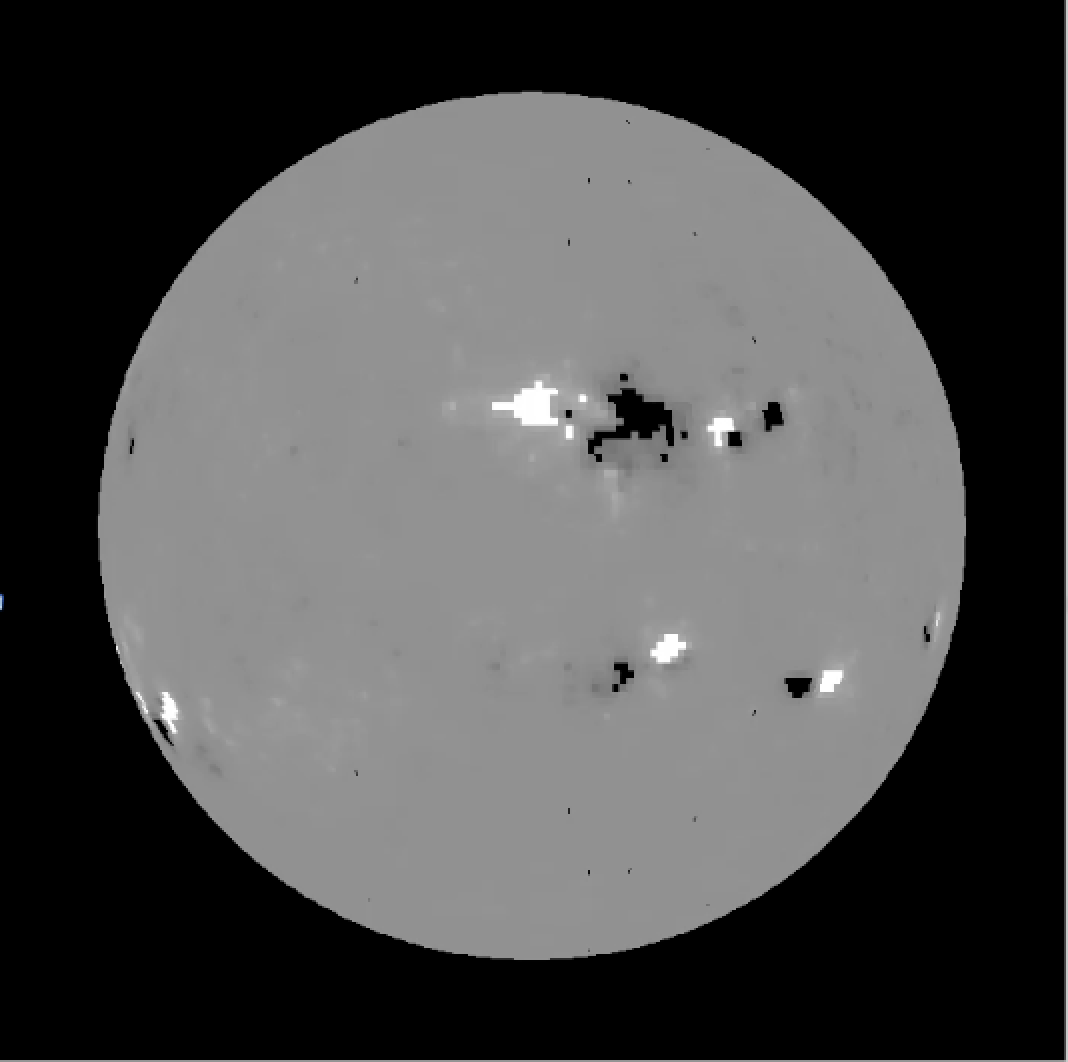 [Speaker Notes: Solar magnetograms are used as input for models of Solar Corona]
Nonlinear Force-Free 3-D Coronal Magnetic Field Reconstruction
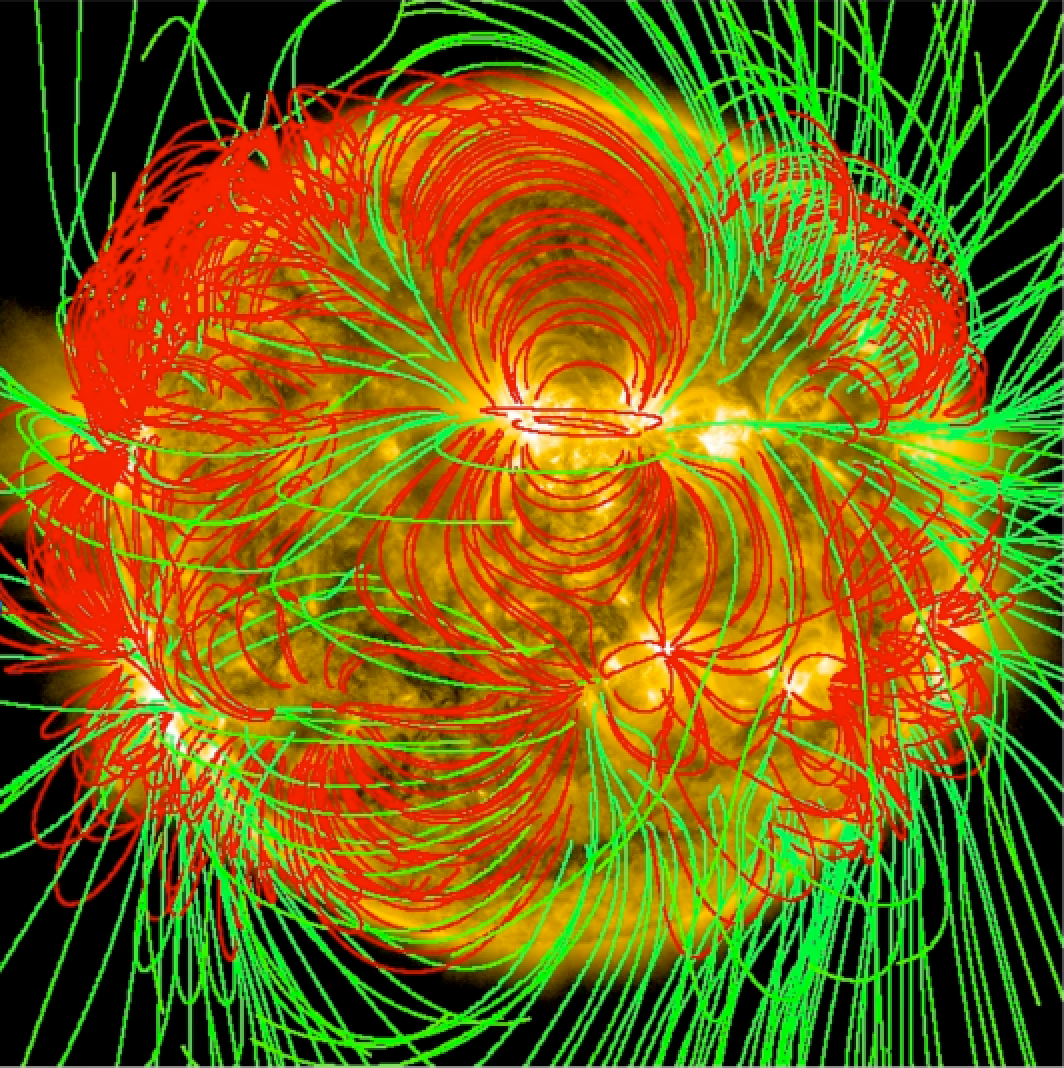 Solar Corona:
1-2.5 Rs,   1-20 Rs
NLFFF
Wiegelmann
Model
[Speaker Notes: Solar Corona models
Solar Corona [ Rs ]:	 		1-2.5 Rs,   1-20 Rs]
Heliospheric Model Enlil
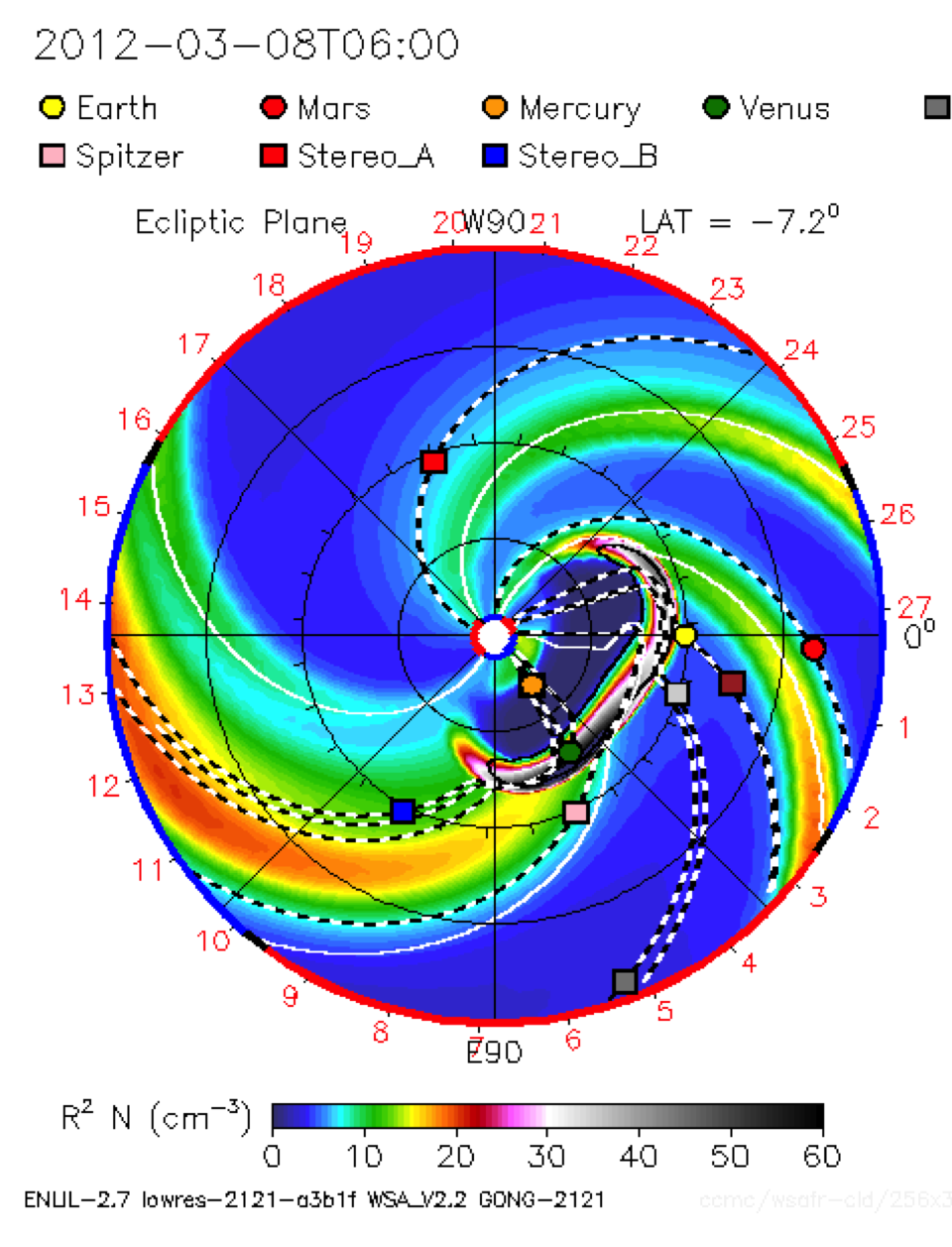 Inner
Heliosphere:
21.5 Rs – 2 a.u.
Sun
Earth
Solar Equator
Lat=0
Enlil Cone Model,
D. Odstrcil

MHD
Spiral (IMF field-line)
CME
[Speaker Notes: Enlil = Sumerian god of wind]
Magnetosphere Model SWMF/BATSRUS (MHD)
Magnetosphere:
2 Re – 1000 Re
Sun
Space Weather Modeling Framework (SWMF), Gombosi et al, U. Michigan
Red lines (closed): Magnetic field (MF) lines with both ends connected to the Earth
Black lines (open): MF lines with only one end a the Earth
Blue lines (interplanetary): MF lines with both ends in the interplanetary space
Ionosphere Electrodynamics
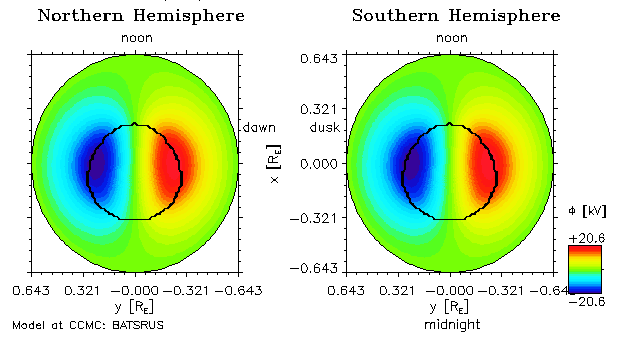 Closed MF lines
Closed MF lines
Open
 MF lines
Open
 MF lines
Polar Cap Boundary
Closed: Magnetic field (MF) lines with both ends connected to the ionosphere
Open: MF lines with one end connected to the ionosphere and another end to the interplanetary space
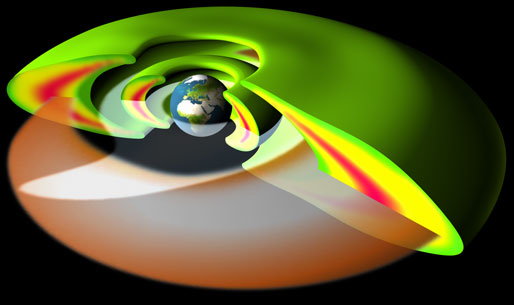 APL
Inner Magnetosphere
 (up to ~ 10 RE)
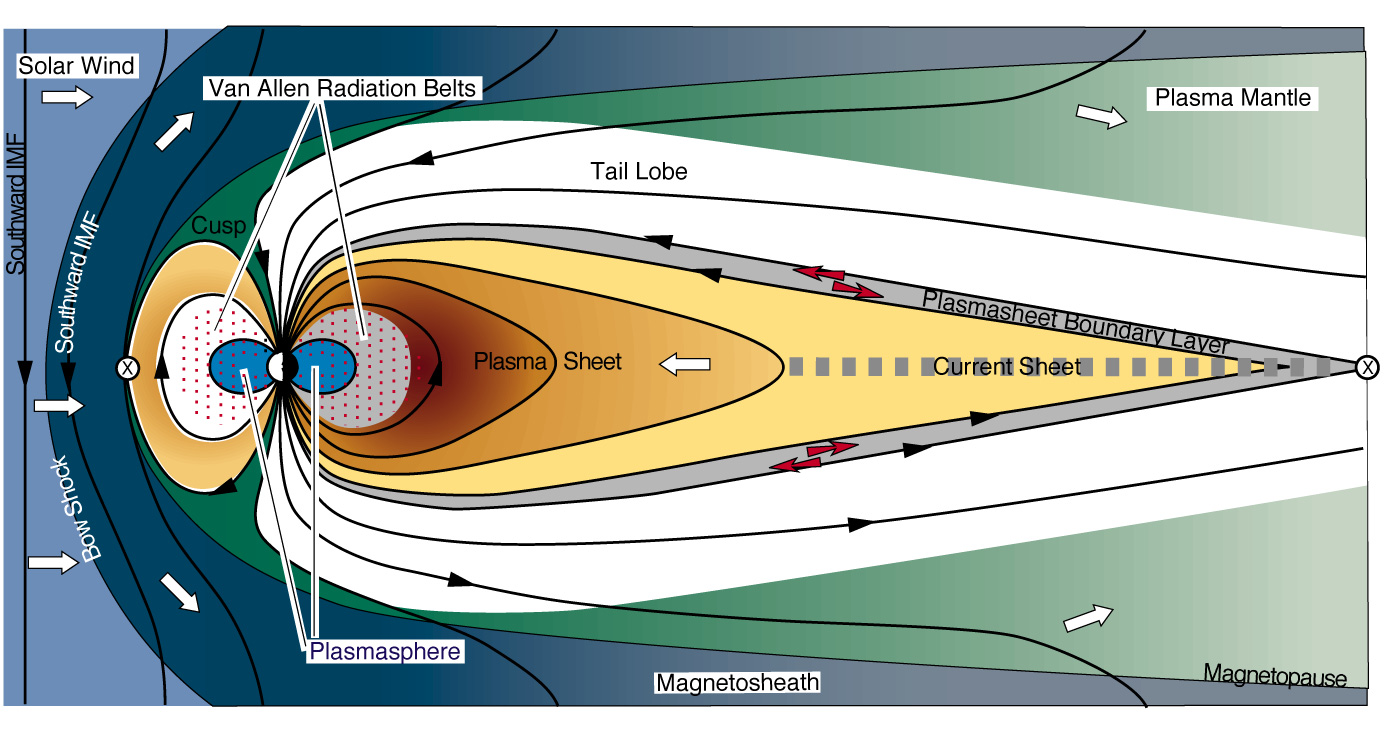 Van Allen Belts
400 keV – 6 MeV
Plasmasphere
1-10 eV
Ring Current
1-400 keV
The charged particles that make up the inner magnetosphere current system are trapped in the Earth's magnetic field, bouncing back and forth along the magnetic field lines between "mirror points" in the northern and southern hemispheres.
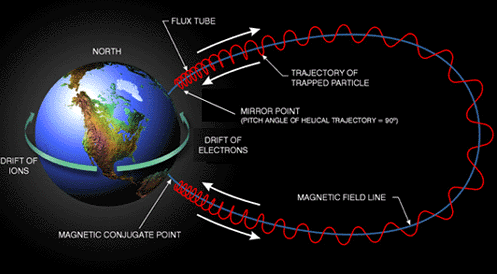 MHD
Ring current circles the Earth in the equatorial plane and is generated by the longitudinal drift of energetic (10 to 200 keV) charged particles trapped on field lines.
Inner Magnetosphere Model 
Fok Ring Current
Inner Magnetosphere:
1 Re – 10 Re
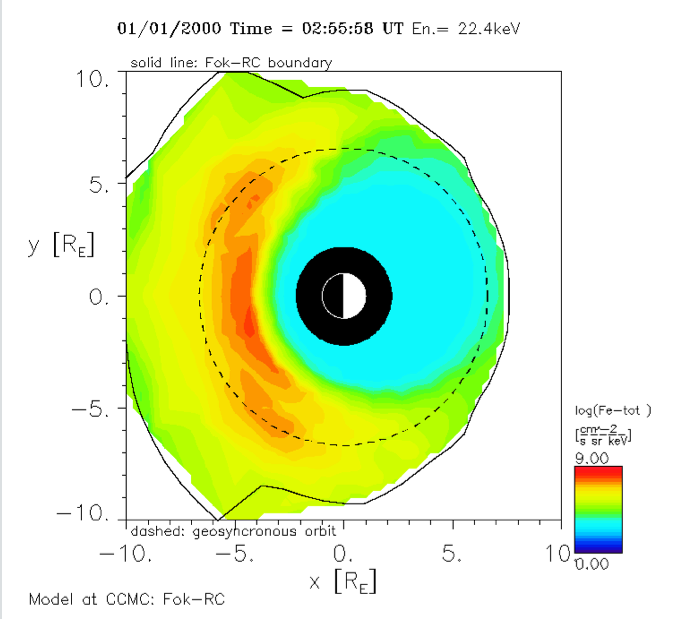 Electron Total Flux. Energy 22.45 keV.
Equatorial Plane
Sun
Magnetopause
Geosynch. Orbit
Electron Flux increase 
at the geosynch. orbit 
in response to
 geomagnetic storm
Global Ionosphere/Thermosphere Models
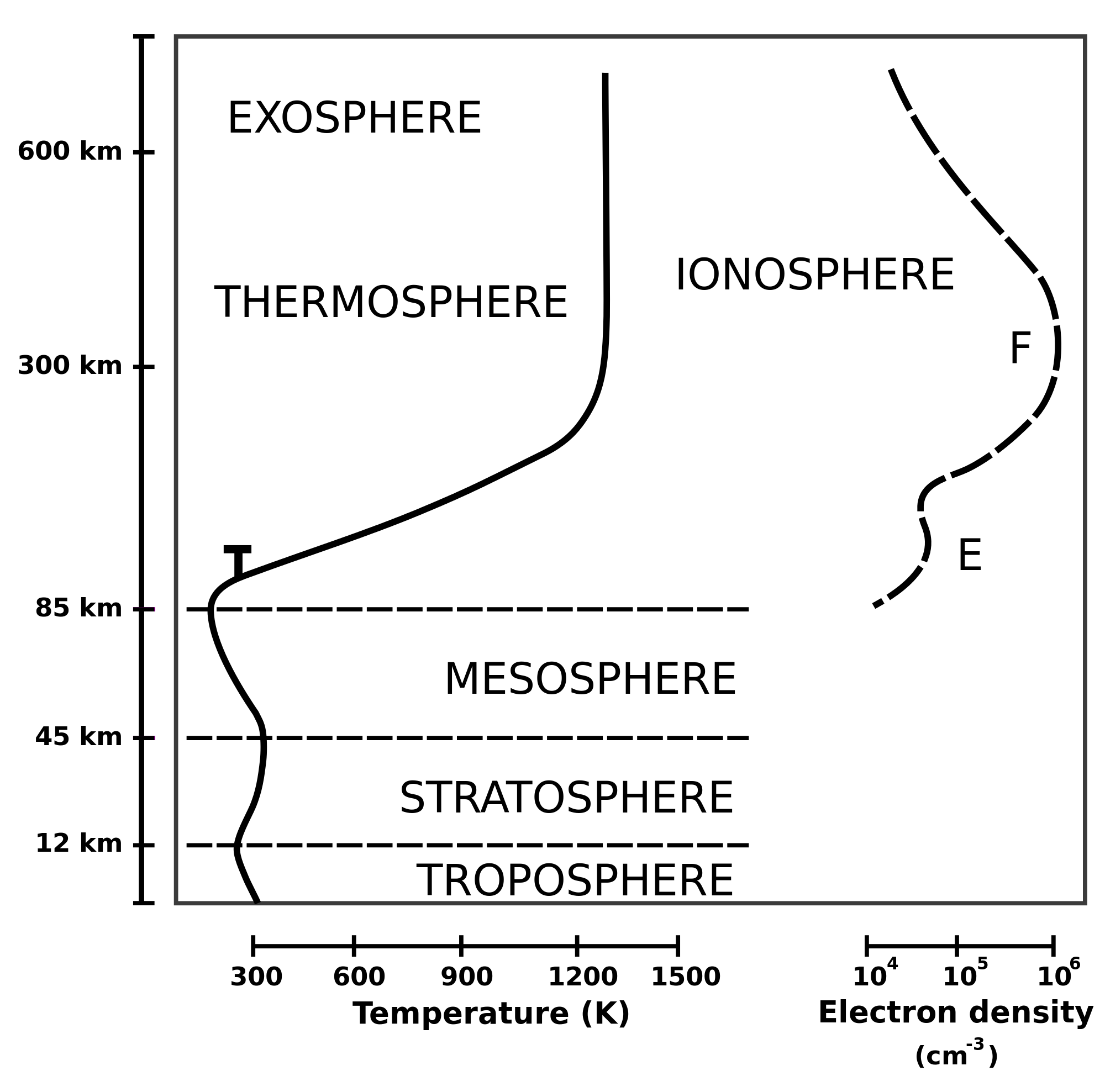 Anatomy of Magnetosphere
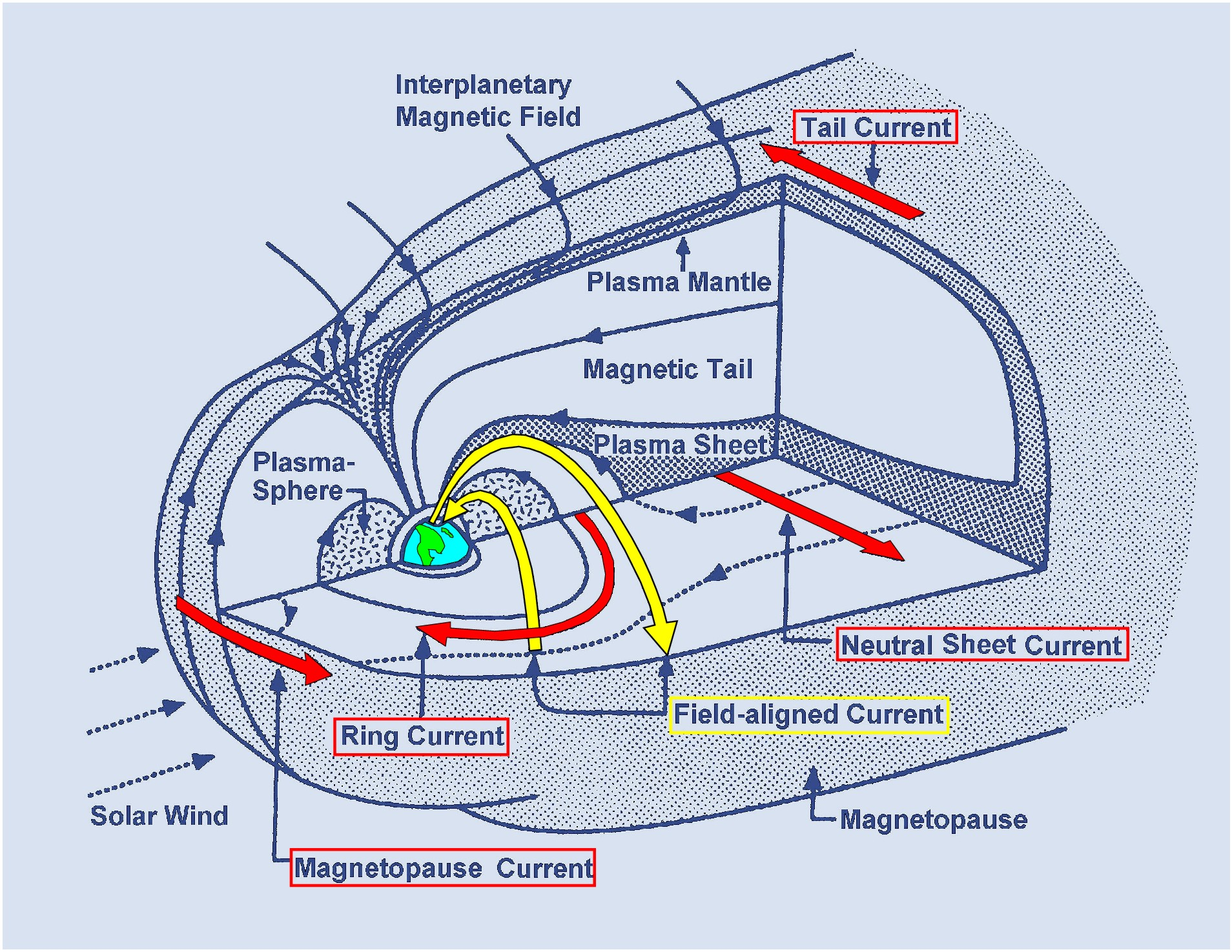 Runs with artificial Conditions
http://ccmc.gsfc.nasa.gov/
support/SWREDI/bootcamp/
results_mag_model.php
Runs with artificial Conditions
https://ccmc.gsfc.nasa.gov/support/HSS_2011/results21.php